Математика
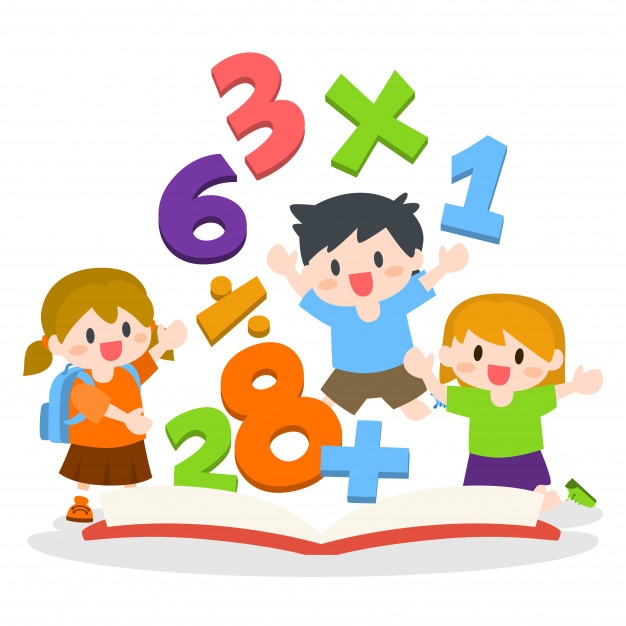 Число и цифра 5
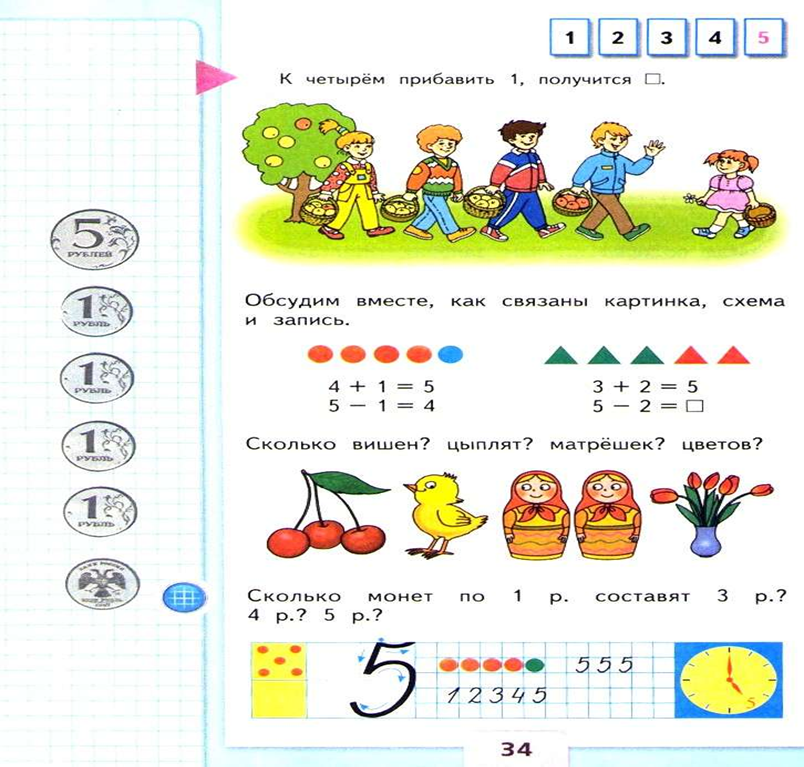 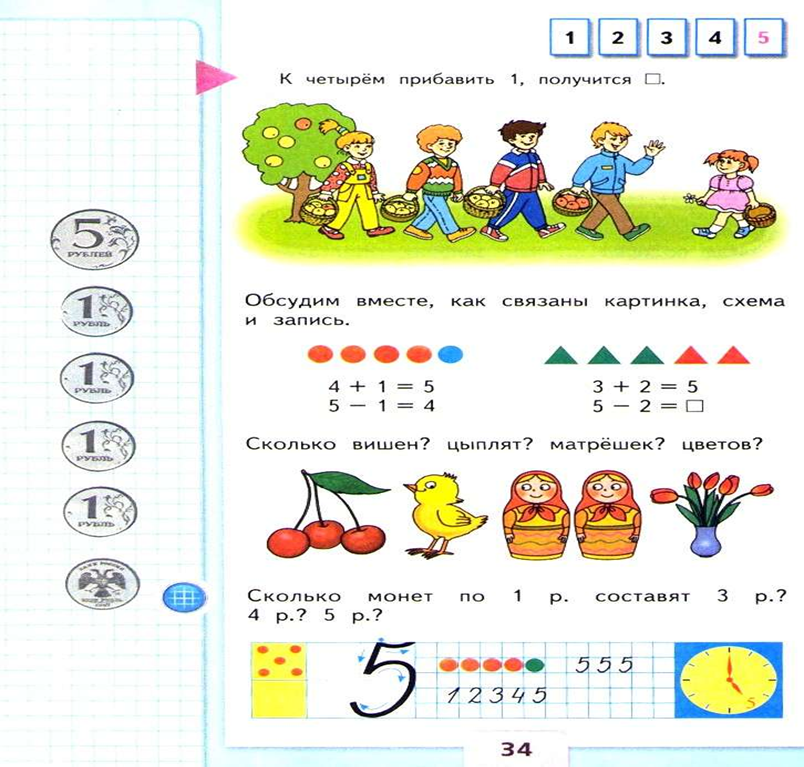 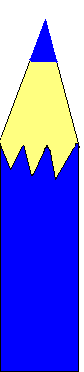 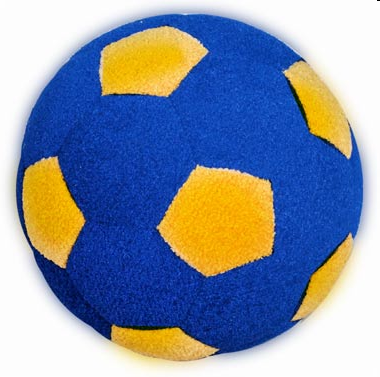 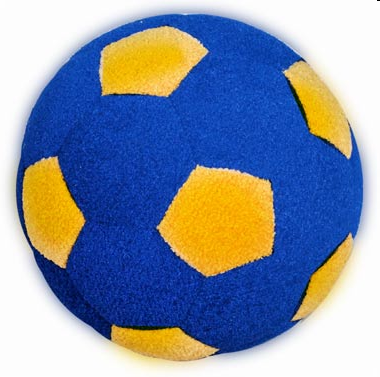 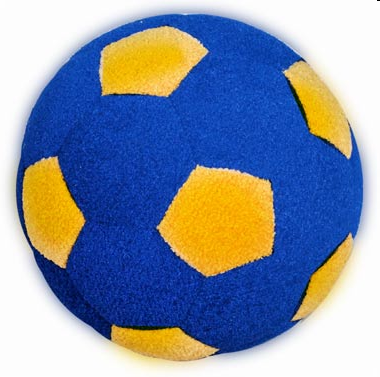 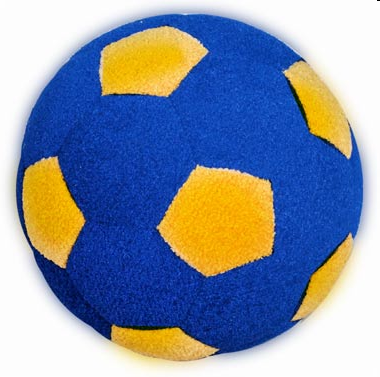 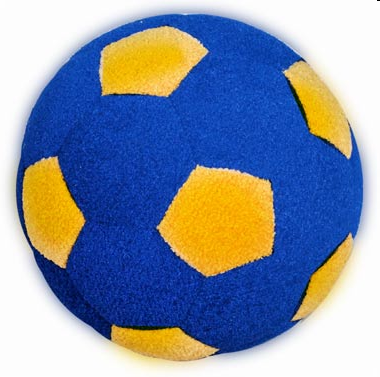 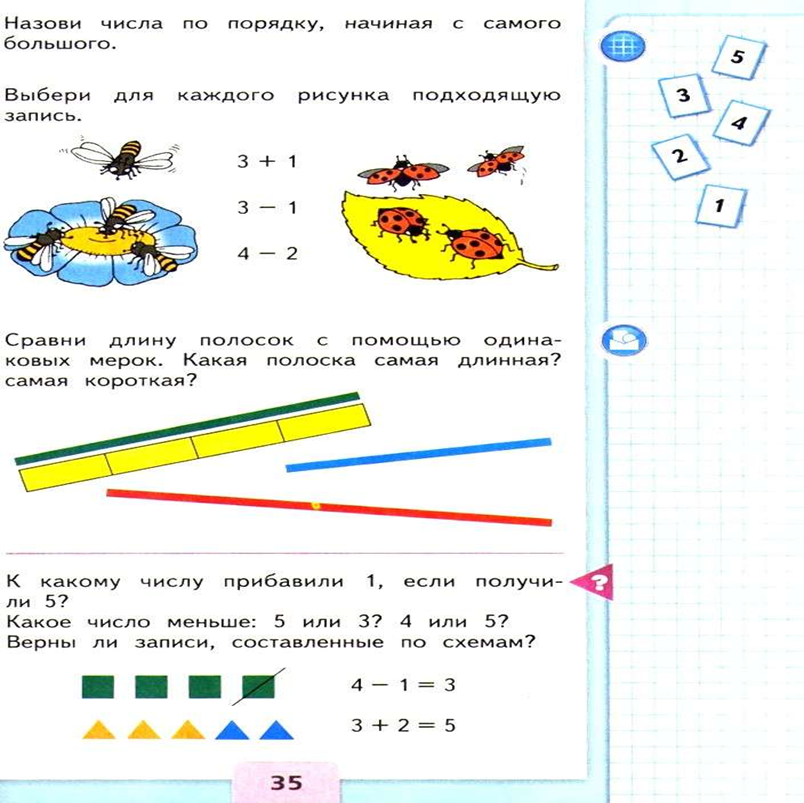 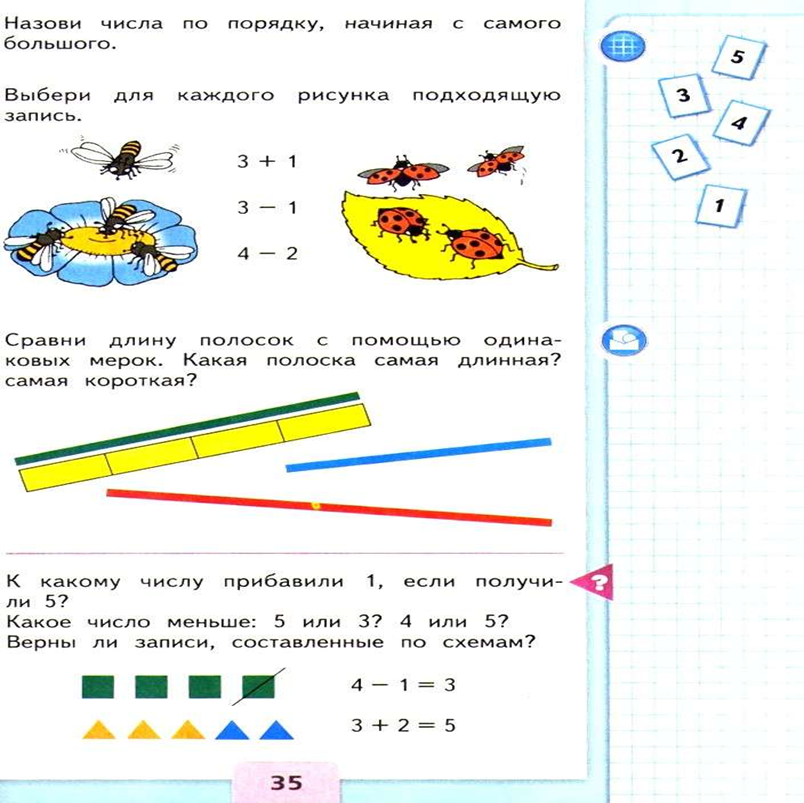